TPAC1.1
Jamie Crooks
TPAC1.1(honest)
First Batch
Four boards
Received 10 at last meeting from Paul
Tested before bonding
9 boards operated correctly, testing…
Operating current
Board ID
PCB temperature
Probed voltages at all power jumpers
DAC references initial value and read/write
1 board showed no response from one of the DAC banks
Returned to IC for investigation
Four chips (12u epi, with DPW)

Three had a power-ground short!
One had sensible power consumption
Most likely a bonding problem
New bond program in use for the larger bond pads
Inspection under microscope shows no obviuos evidence as before, but some occasional material deposits on scribe lane
Bond program will be modified and a chip reworked to test
Very First Tests (#32)
Power on
Sensible current 
Including J1 fitted  promising for the VDD2V5dig bug
SensorLoadV1.1
See bit errors in columns 2471
Almost certainly marginal timing on clock edges through up-rated inverter
Monostable test structure
Working correctly
Shows that I12IOUTBIAS bug fixed
TPAC1.0
Jamie Crooks
On behalf of Barnaby Levin & Michael Lynch
Summer Students
Bulk pixel scans
Perl scripts automate…
“runStart” commands
Movement of X/Y stage
Laser parameters
Root programs automate
Function fitting to threshold scans
Data plotting
Analog test-pixel scans
Labview automates 
Acquisition of measurements from LeCroy scope 
Movement of X/Y stage
Laser parameters
Root programs automate
Data plotting
Laser reliability
Fully documented on “Spider Wiki”
Results
Flow charts
Software documentation
Source code
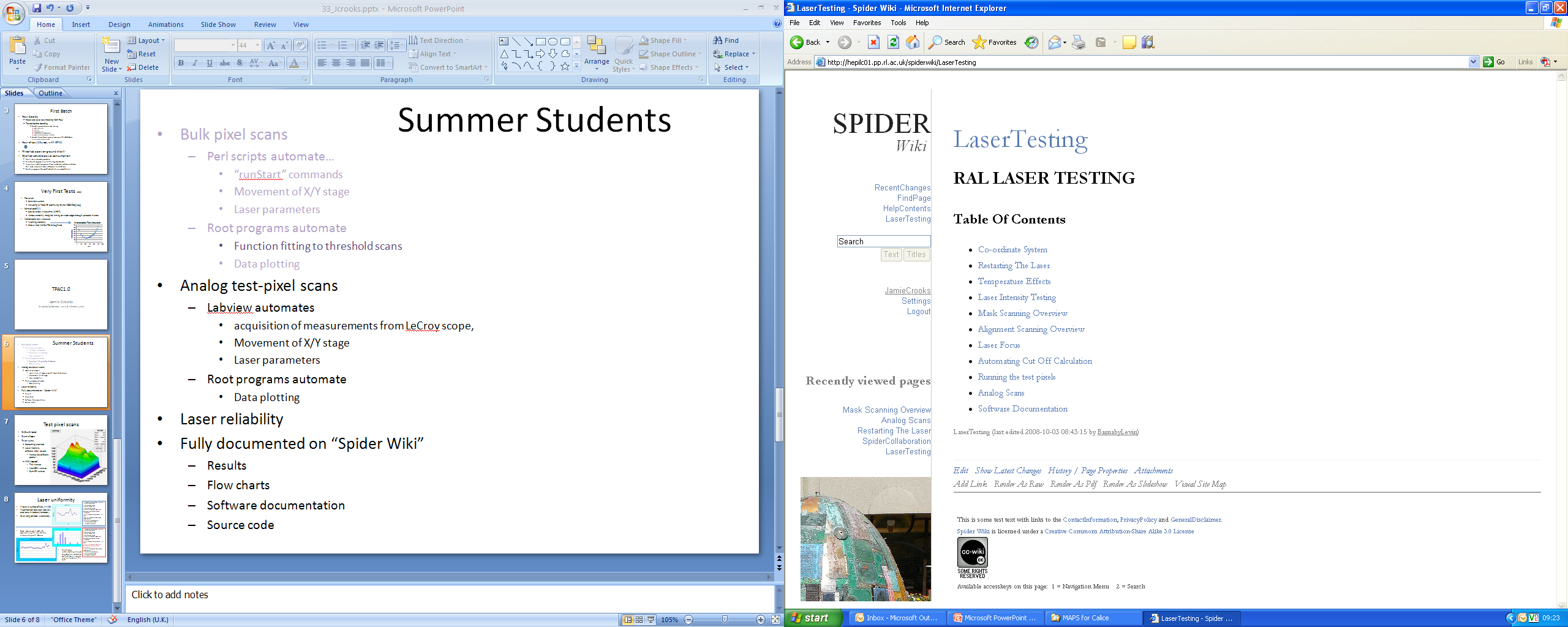 Test pixel scans
2x2um laser
2um steps
Two runs
Something crashed
Laser intensity different after restart
Hence the different peaks!
Will repeat
This sensor
Non-DPW sensor
5um EPI sensor
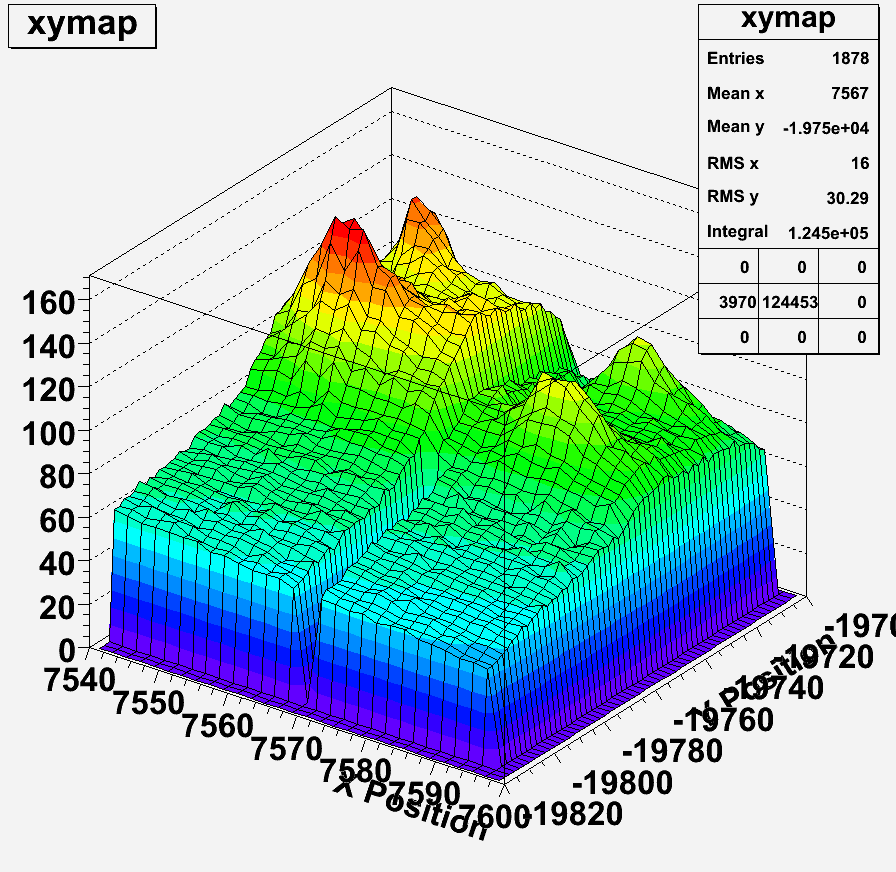 Laser uniformity
1: Stop Any Software Running The Laser 
2: Turn Laser Off At Key 
3: Wait For Short Period 
4: Turn Laser On At Key 
5: Wait For Short Period 
6: Fire Laser From Control Box With Desired Settings For Short Period 
7: Stop Firing 
8: Start Labview, (Will not connect first time) 
9: Restart Labview (Software should now be working) 
10: Fire Laser From Computer 
11: Wait For a Short Period 
12: Take Measurements
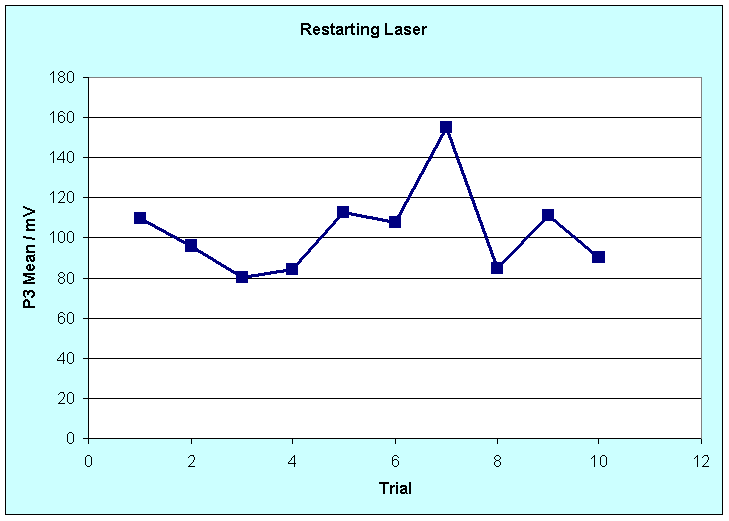 If laser is turned off/on…
If connection between labview and laser is broken/remade…
Over long periods (weekend)…
Some improvement made by manually firing the laser before re-connecting with labview
1: Stop Any Software Running The Laser 
2: Turn Laser Off At Key 
3: Wait For Short Period 
4: Turn Laser On At Key 
5: Wait For Short Period 
6: Fire Laser From Control Box With Desired Settings For Short Period 
7: Stop Firing 
8: Start Labview, (Will not connect first time) 
9: Fire Laser From Control Box With Desired Settings For Short Period 
10: Stop Firing 
11: Restart Labview (Software should now be working) 
12: Fire Laser From Computer 
13: Wait For a Short Period 
14: Take Measurements
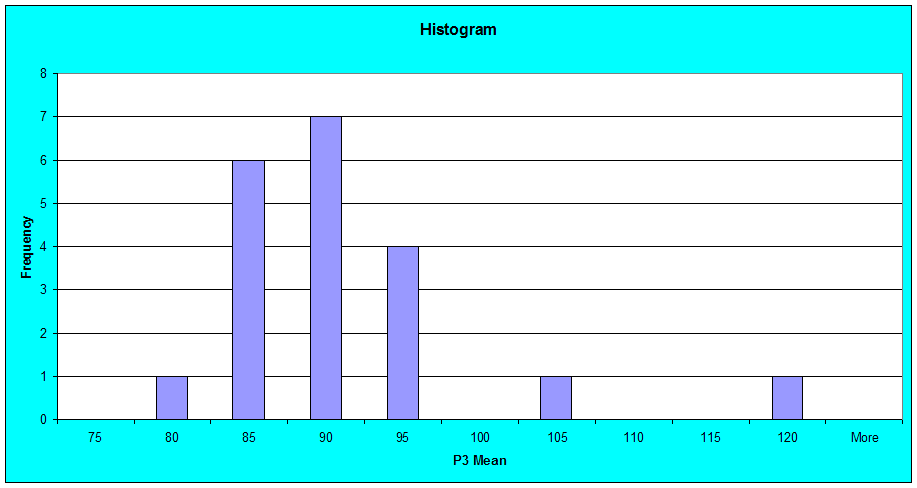 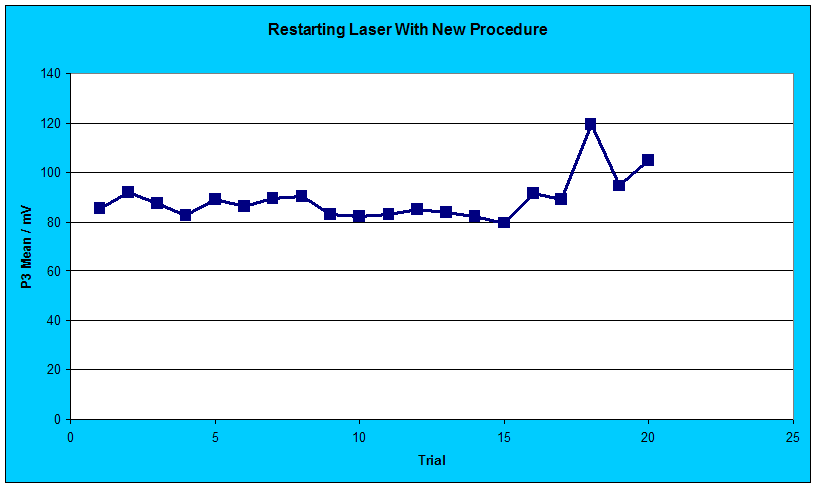 Needs more understanding (/fixing?)
Any absolute calibration method must eliminate non-uniformity of this kind